Industry competitions…
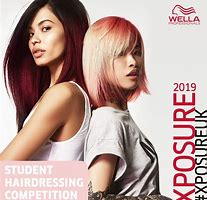 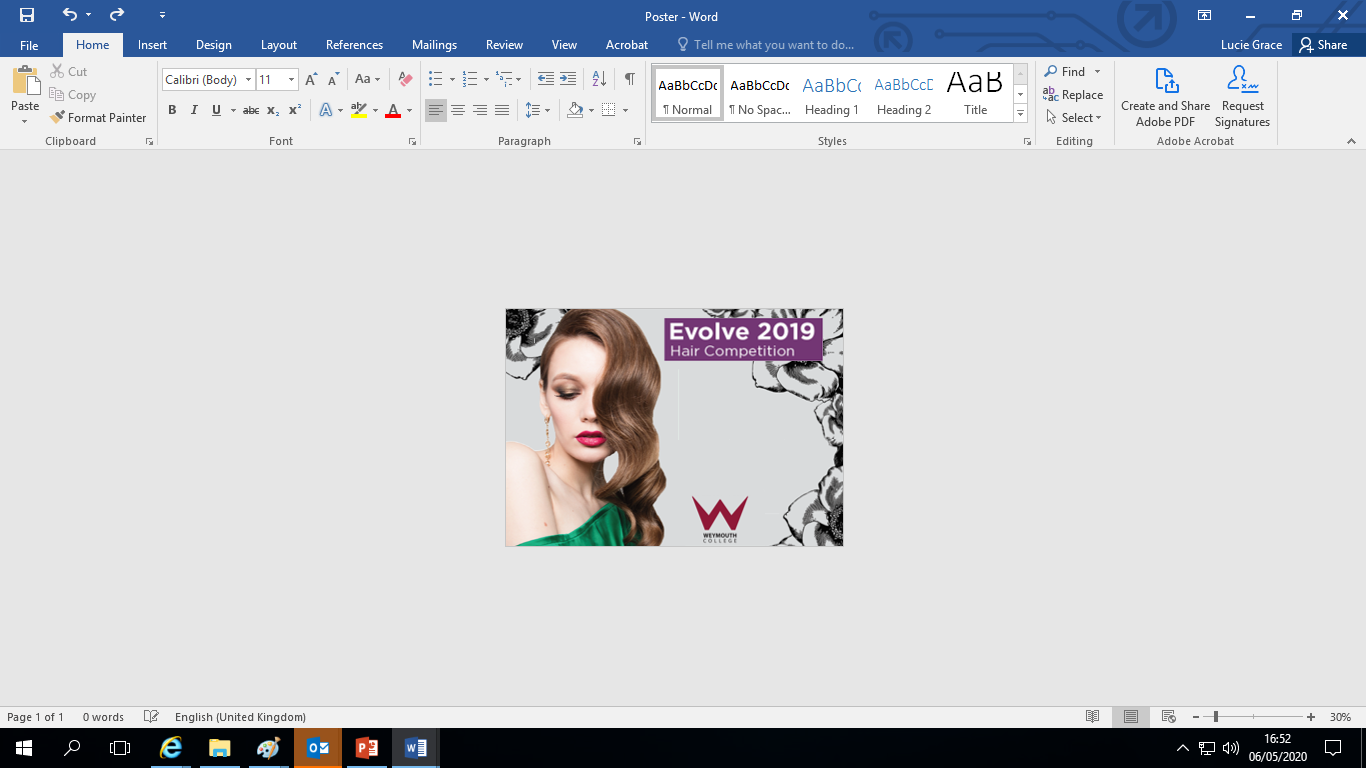 Subtitle
Wella Xposure finalists…
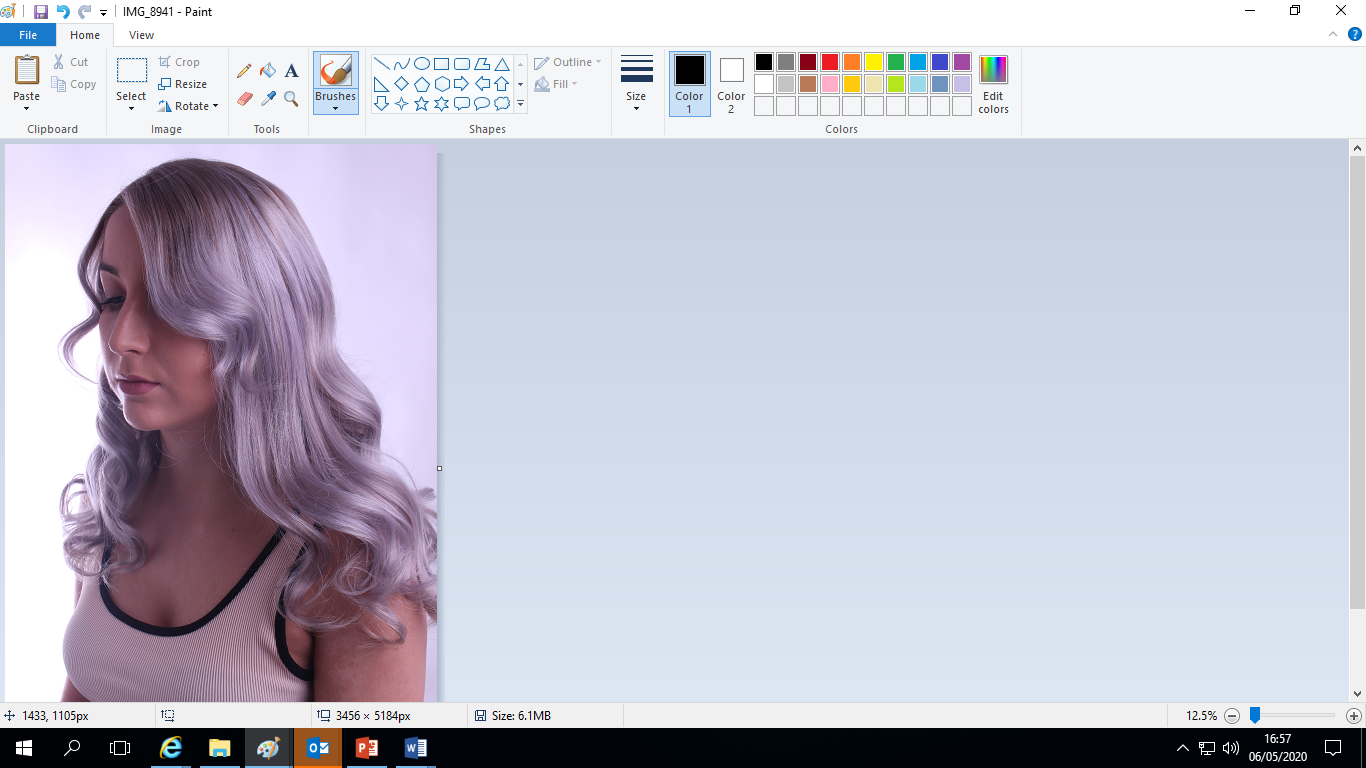 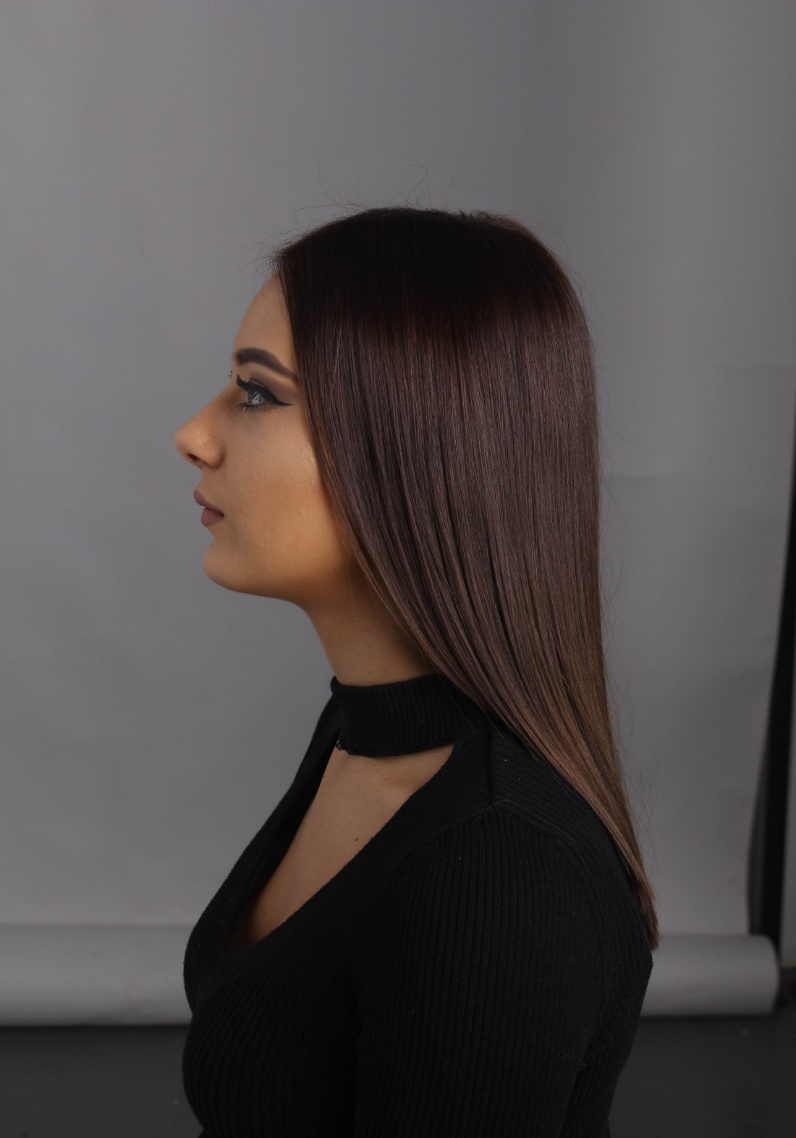 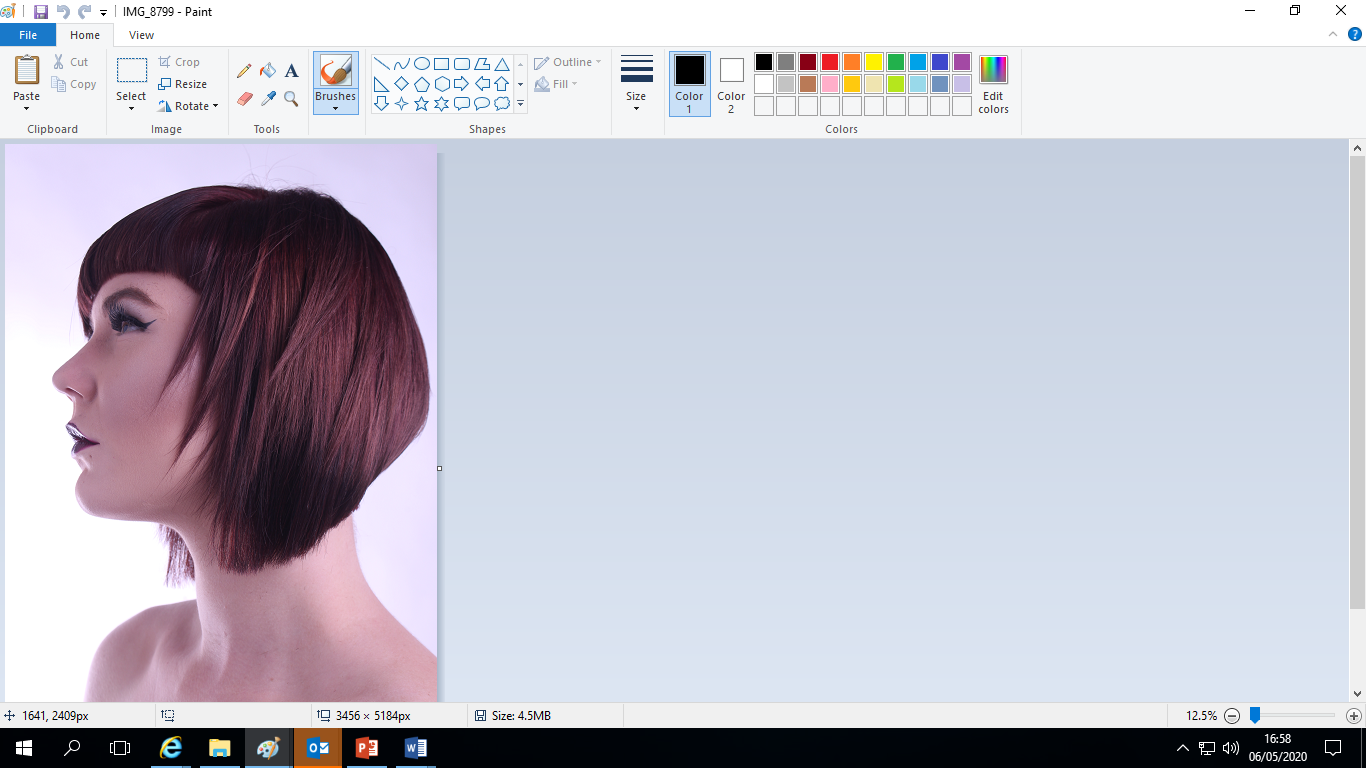 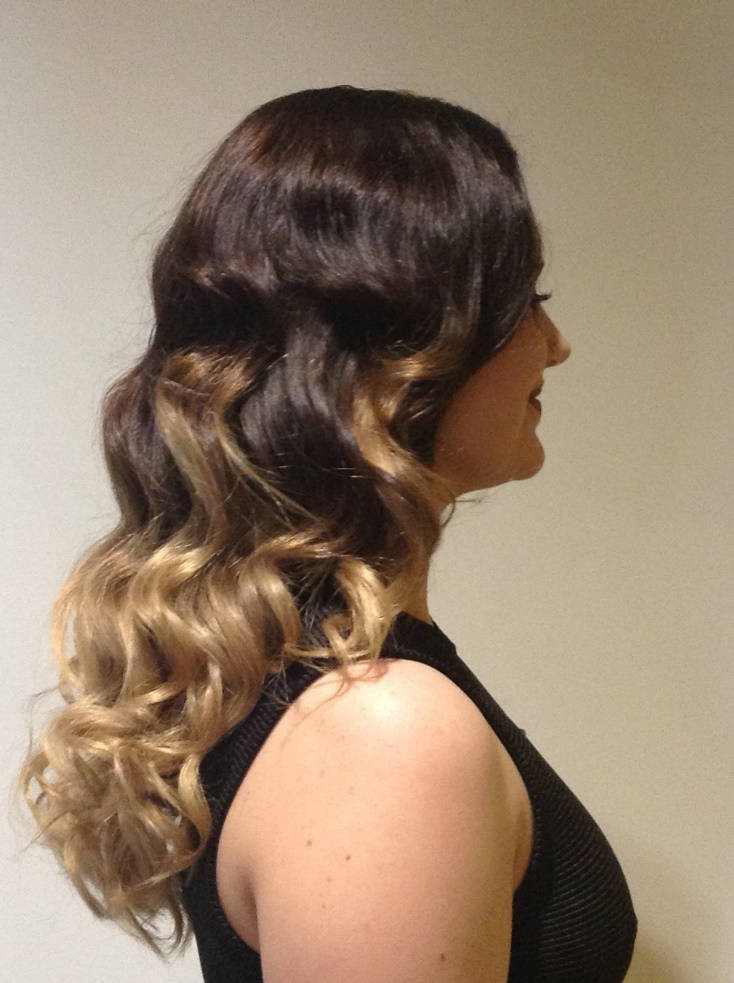 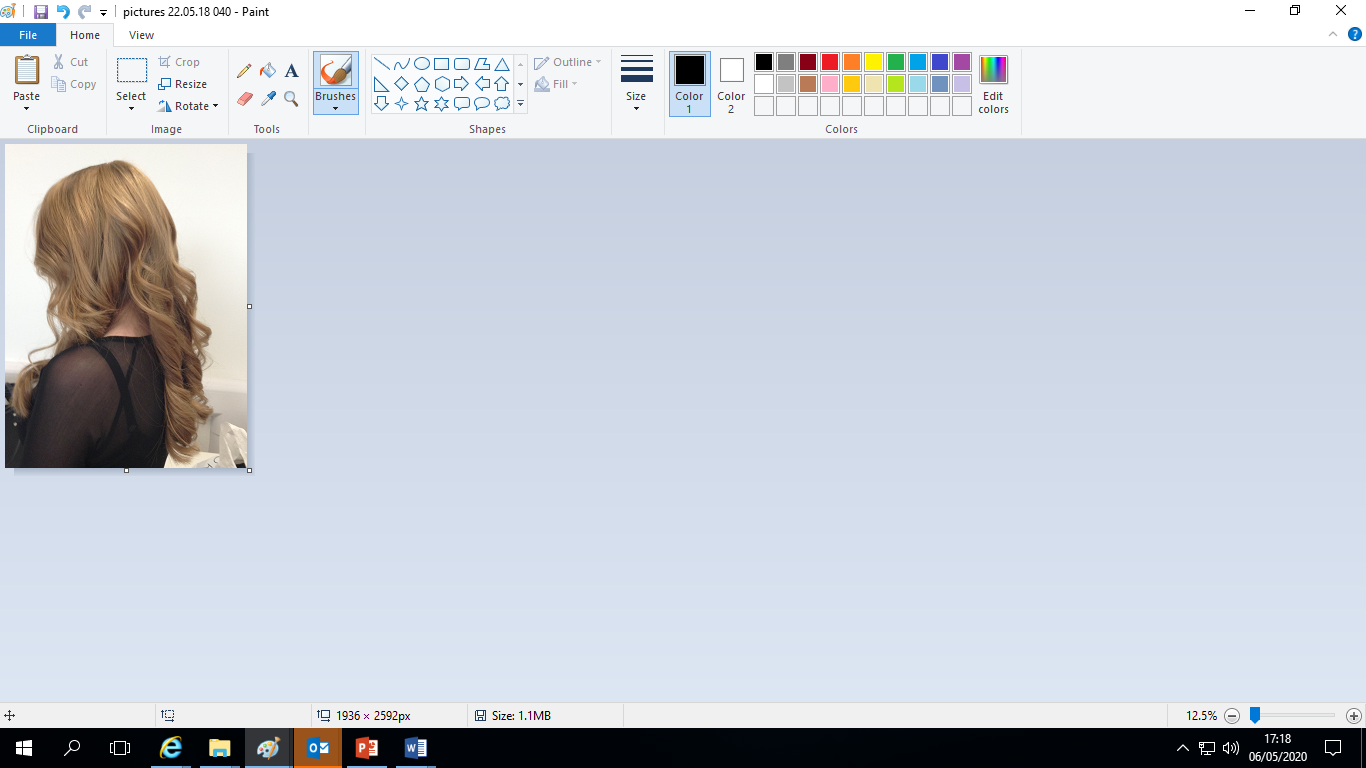 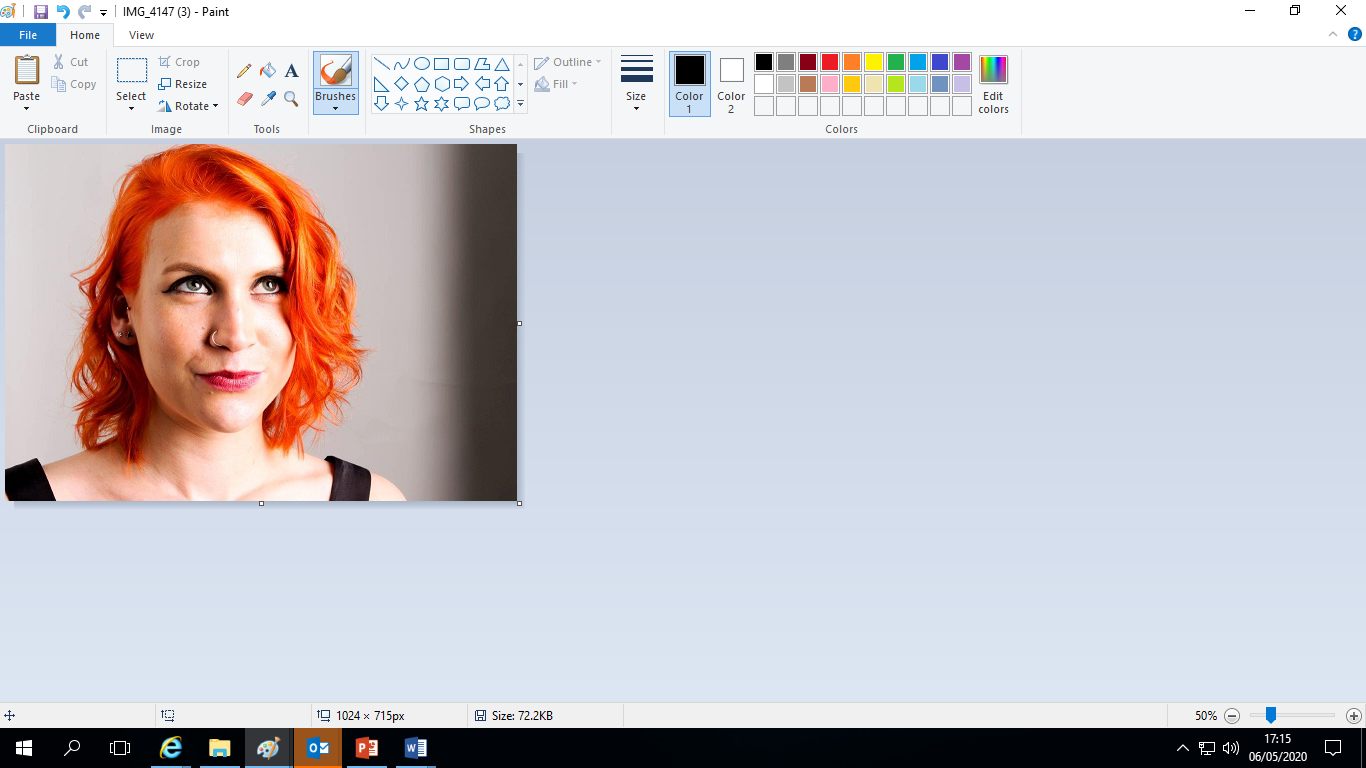 UK finals…. 2019 Silver winner
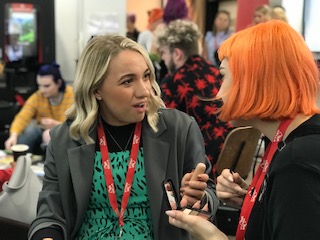 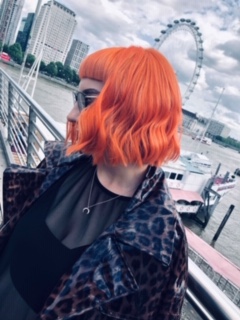 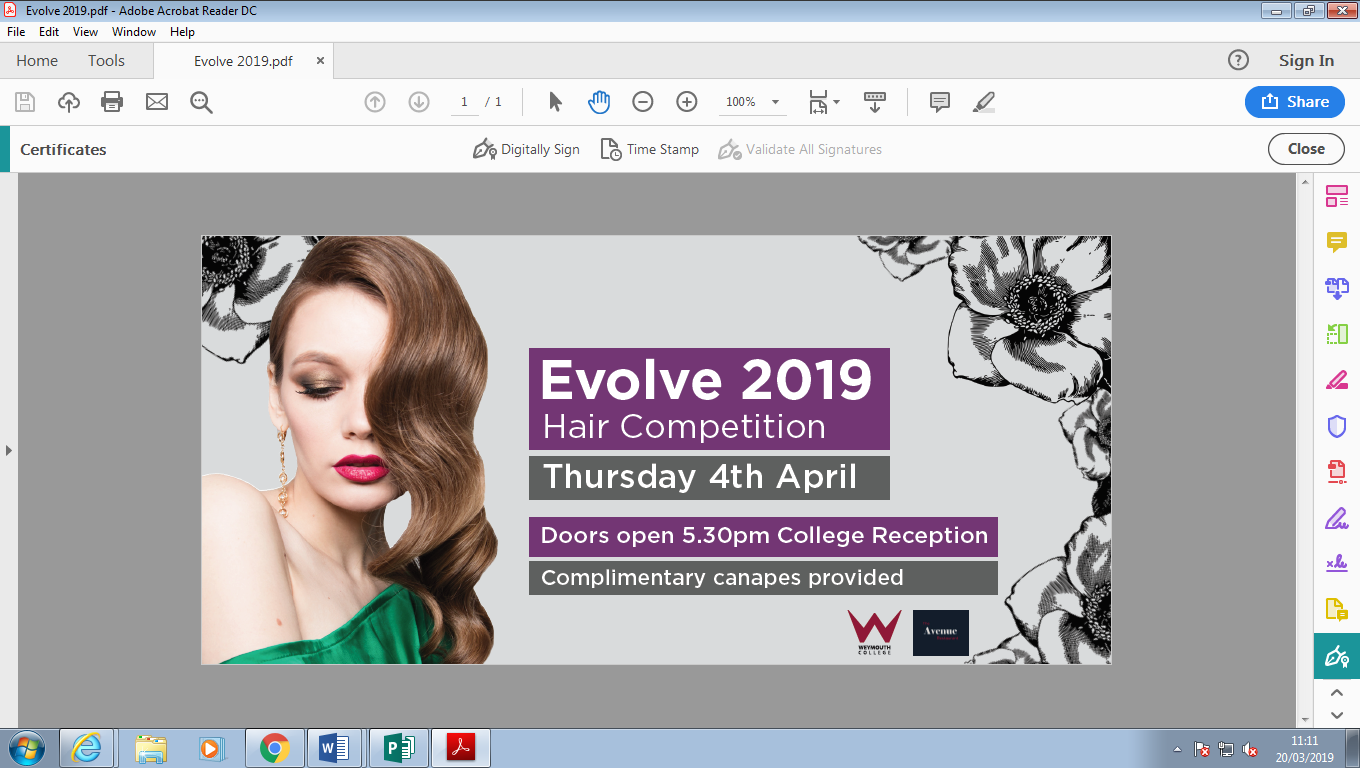 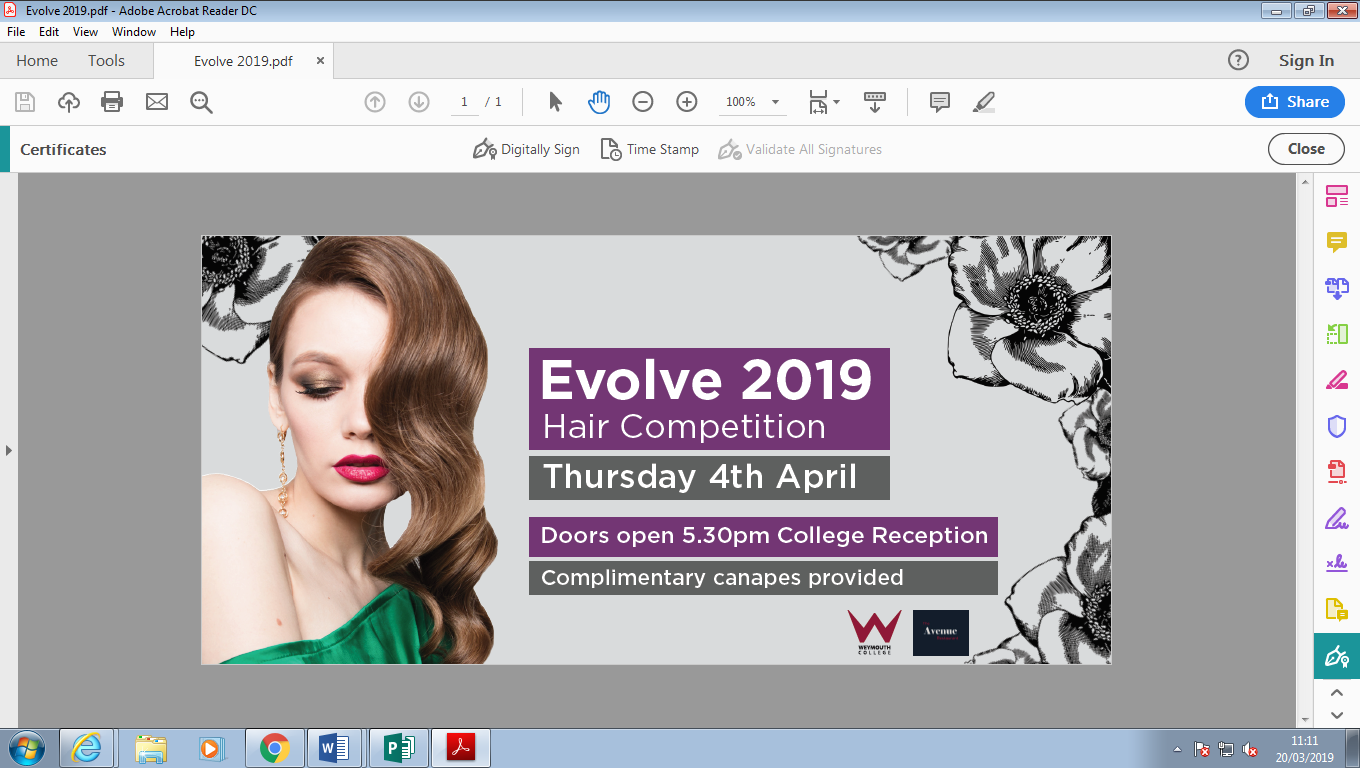 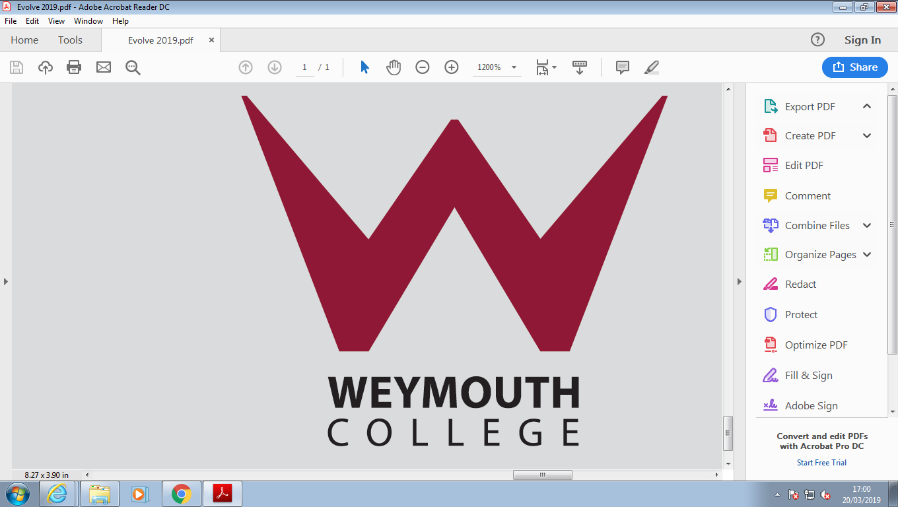